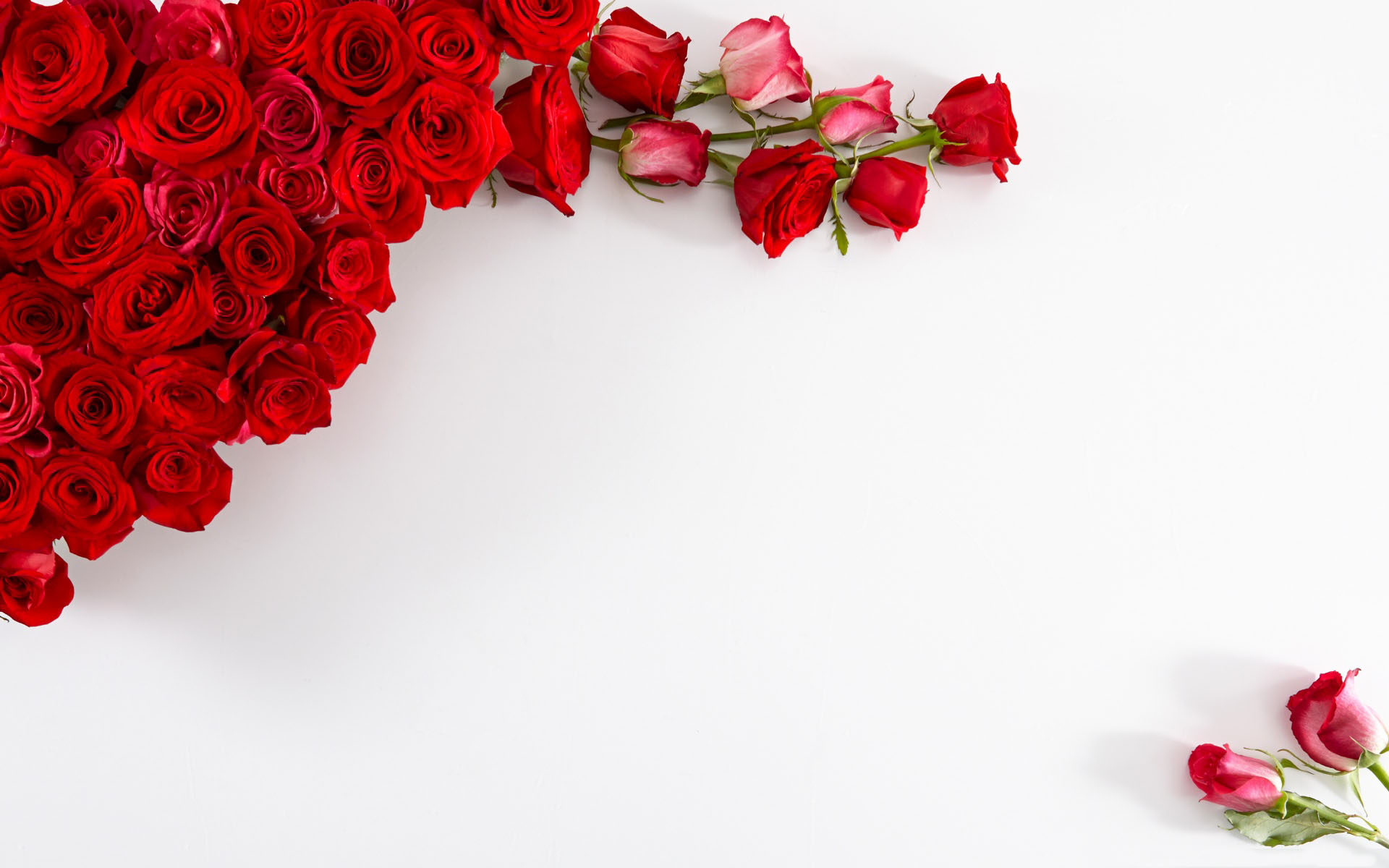 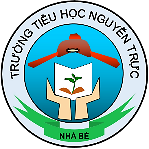 ỦY BAN NHÂN DÂN HUYỆN NHÀ BÈ
TRƯỜNG TIỂU HỌC NGUYỄN TRỰC
Cuộc thi
Thiết kế Ứng dụng bài giảng STEM
Mĩ thuật lớp 4
Tạo hoa lá
Giáo viên thực hiện: Võ Quốc Bảo
Dạy môn: Mĩ thuật
Ý tưởng thiết kế và thực hiện những bông hoa từ vật liệu tái chế
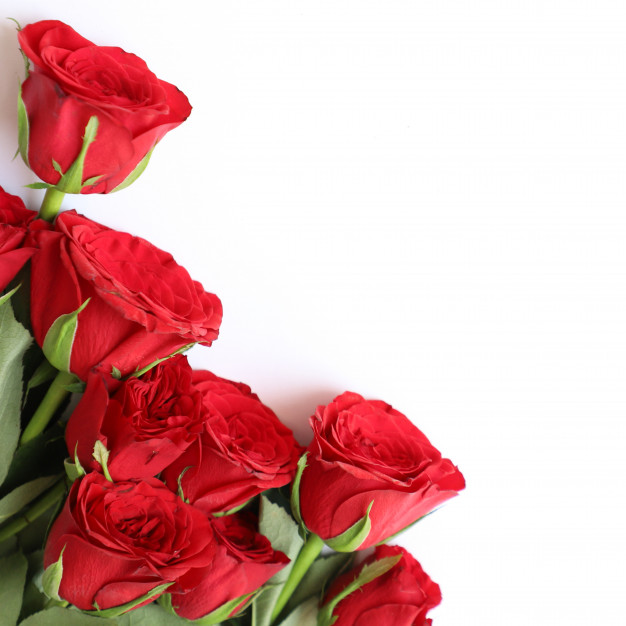 Mục đích thực hiện
Hiệu quả mang lại
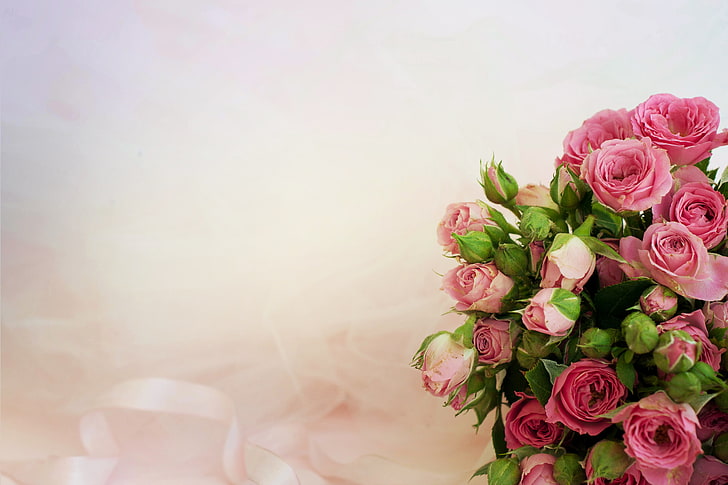 Dự án Mĩ thuật
Thiết kế 1 lọ hoa
mang tính ứng dụng
Vào trong học tập
Vào trong cuộc sống
Tư duy 
phản biện
Hợp tác
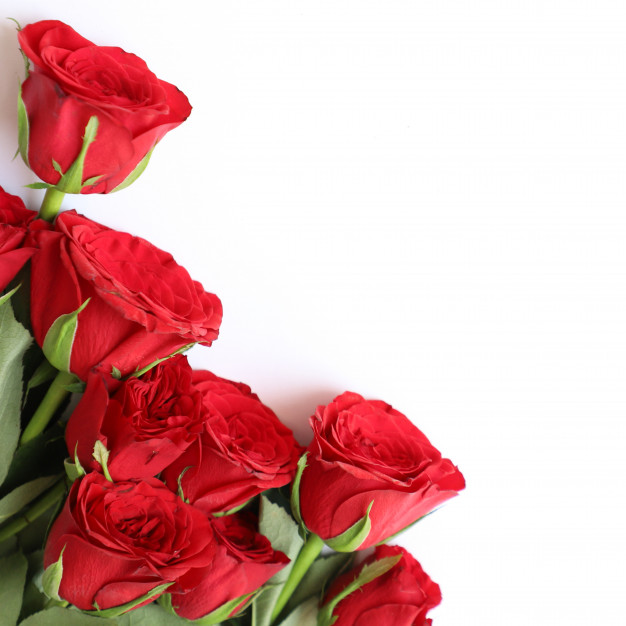 Rèn luyện 
4 kỹ năng
Giao tiếp
Sáng tạo
Dự án được thực hiện 2 tiết
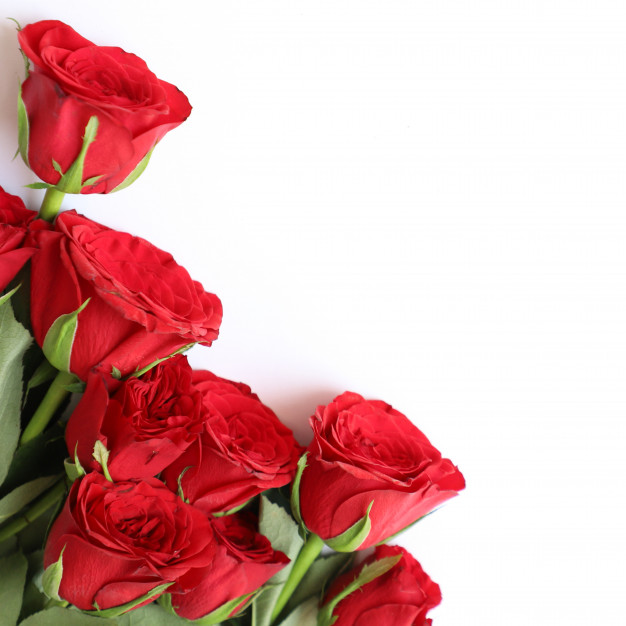 Tiết 1: Tìm hiểu kiến thức, 
chuẩn bị nguyên vật liệu
Tiết 2: Thực hiện,
thuyết trình sản phẩm
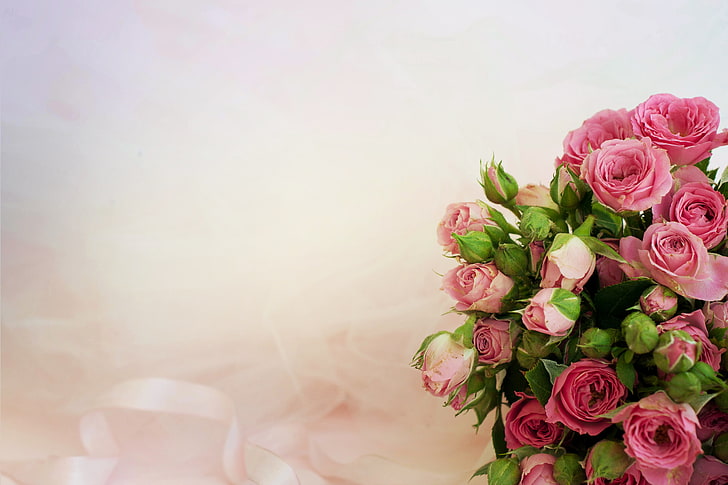 Tiến hành 
thực hiện
Tạo hoa lá từ ống hút
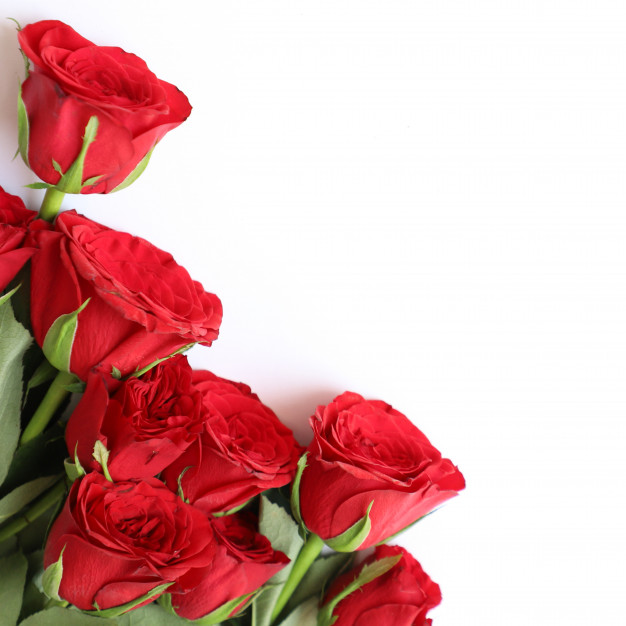 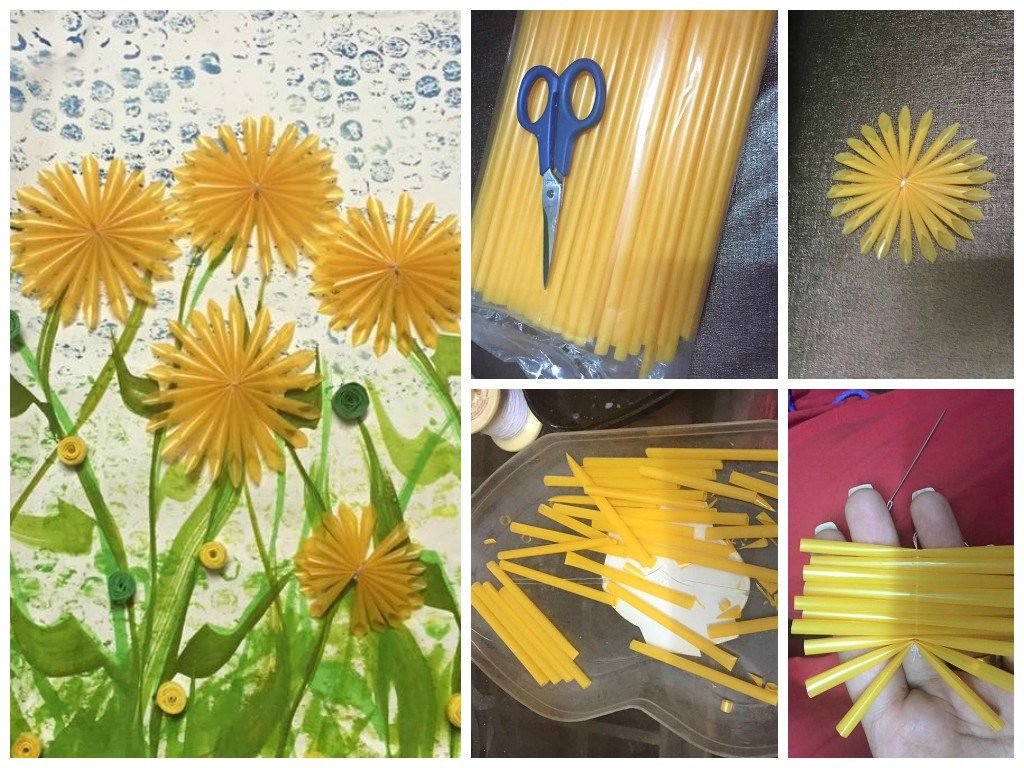 5
1
4
3
2
Tạo hoa lá từ giấy nhún
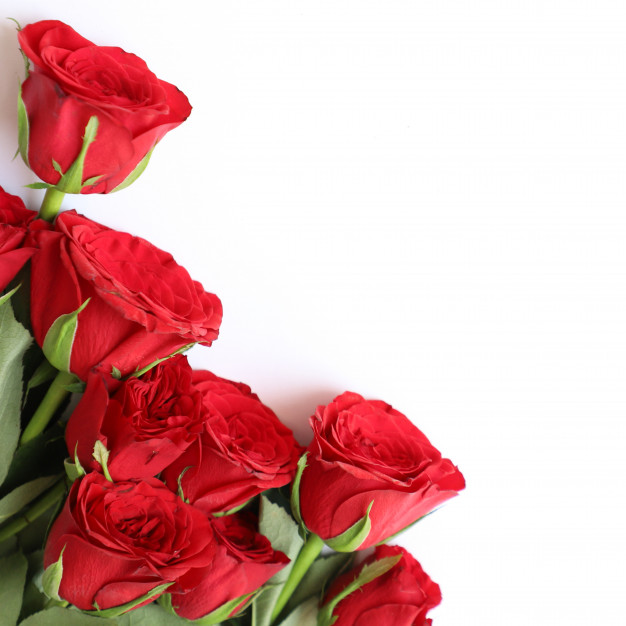 1
2
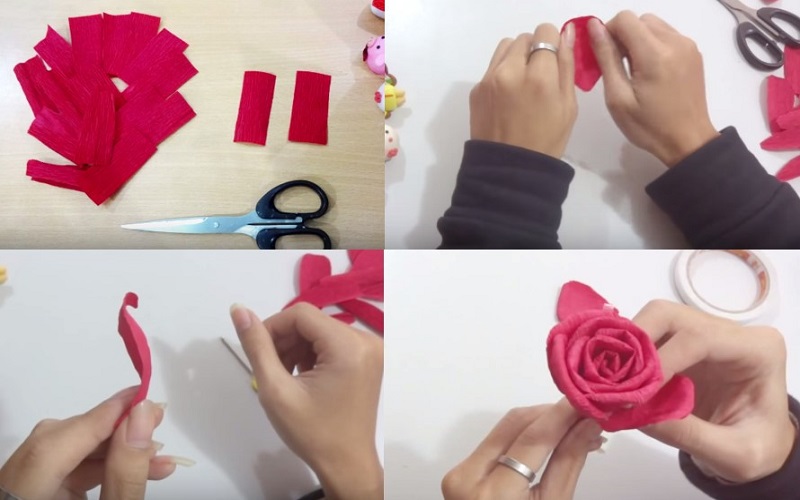 3
4
Các sản phẩm tham khảo
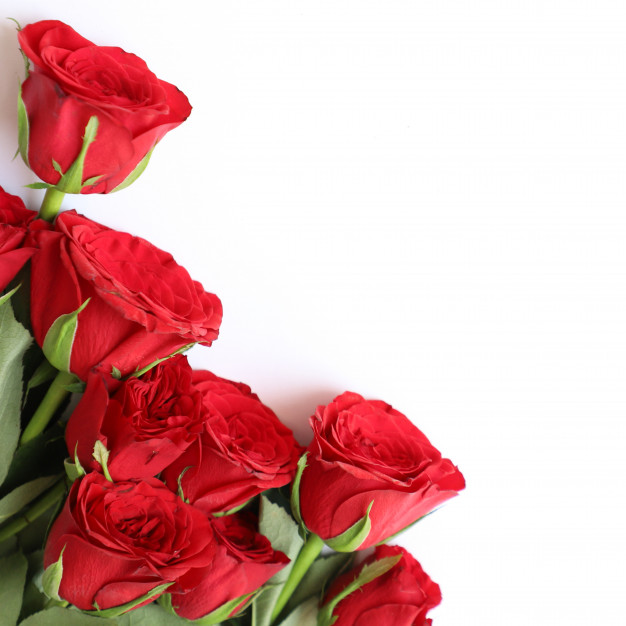 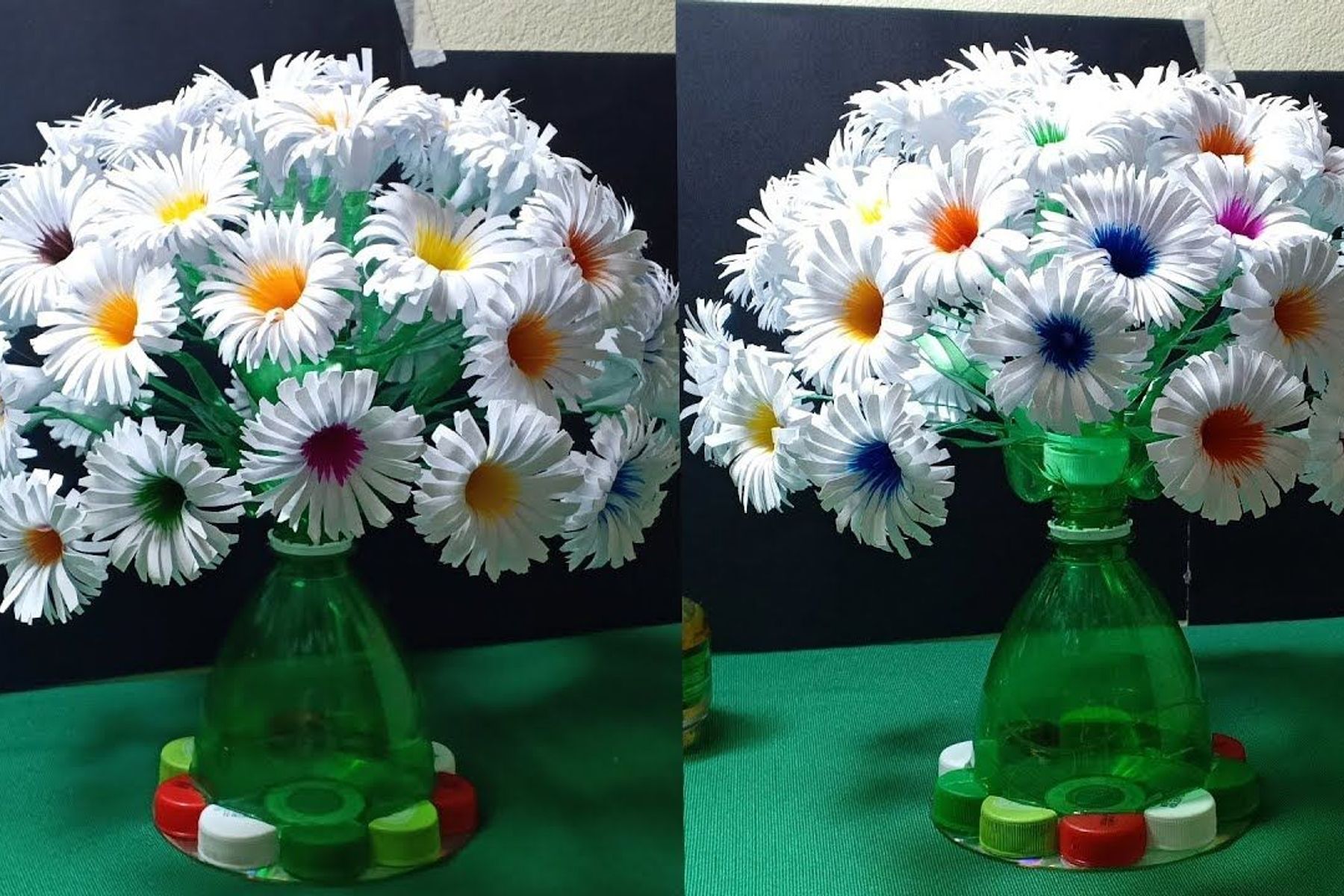 Các sản phẩm tham khảo
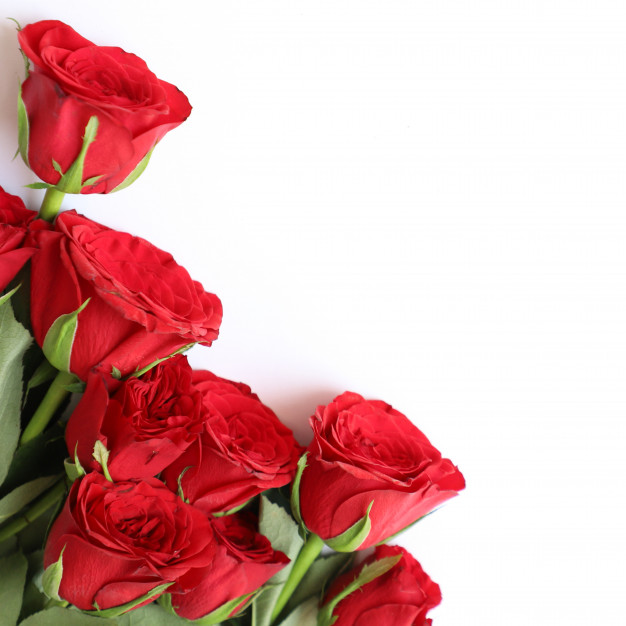 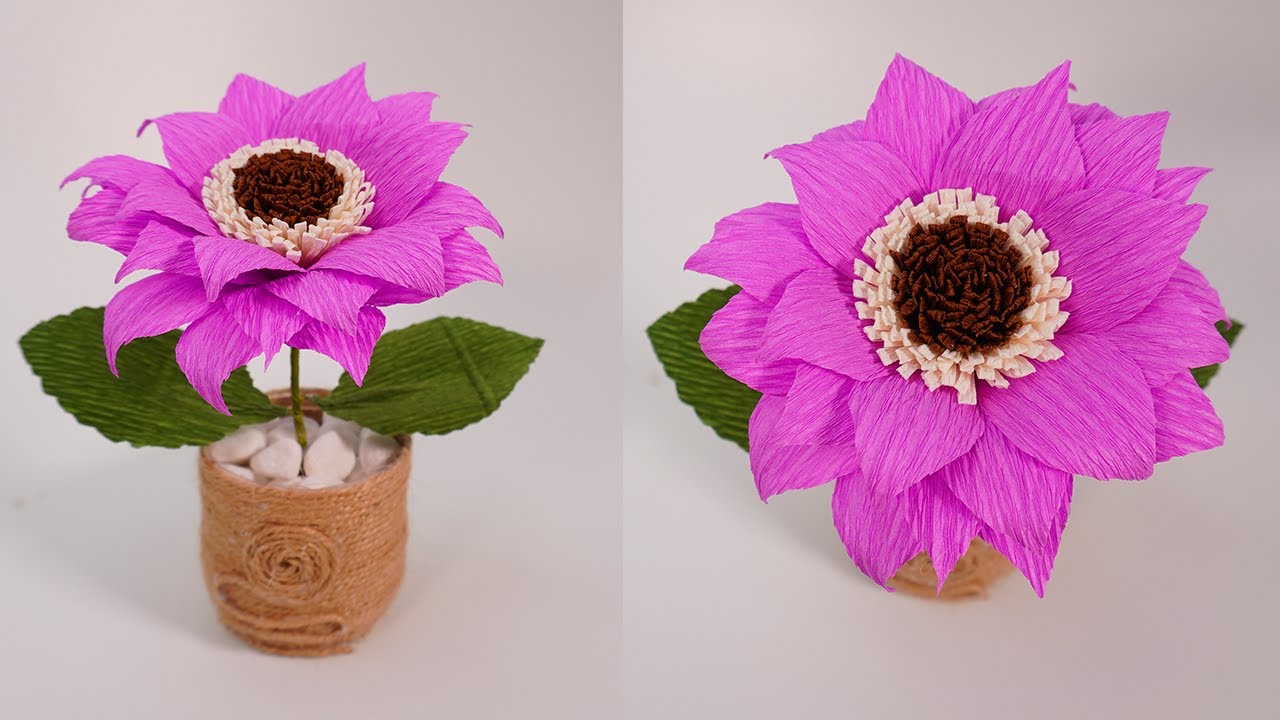 Các sản phẩm tham khảo
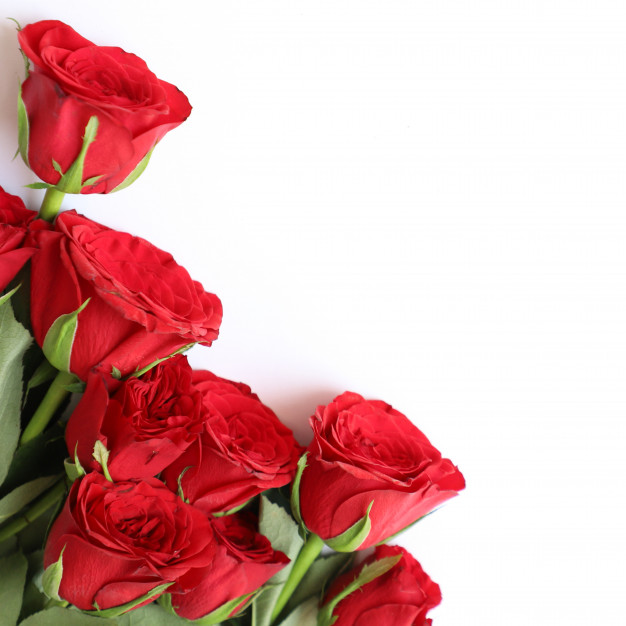 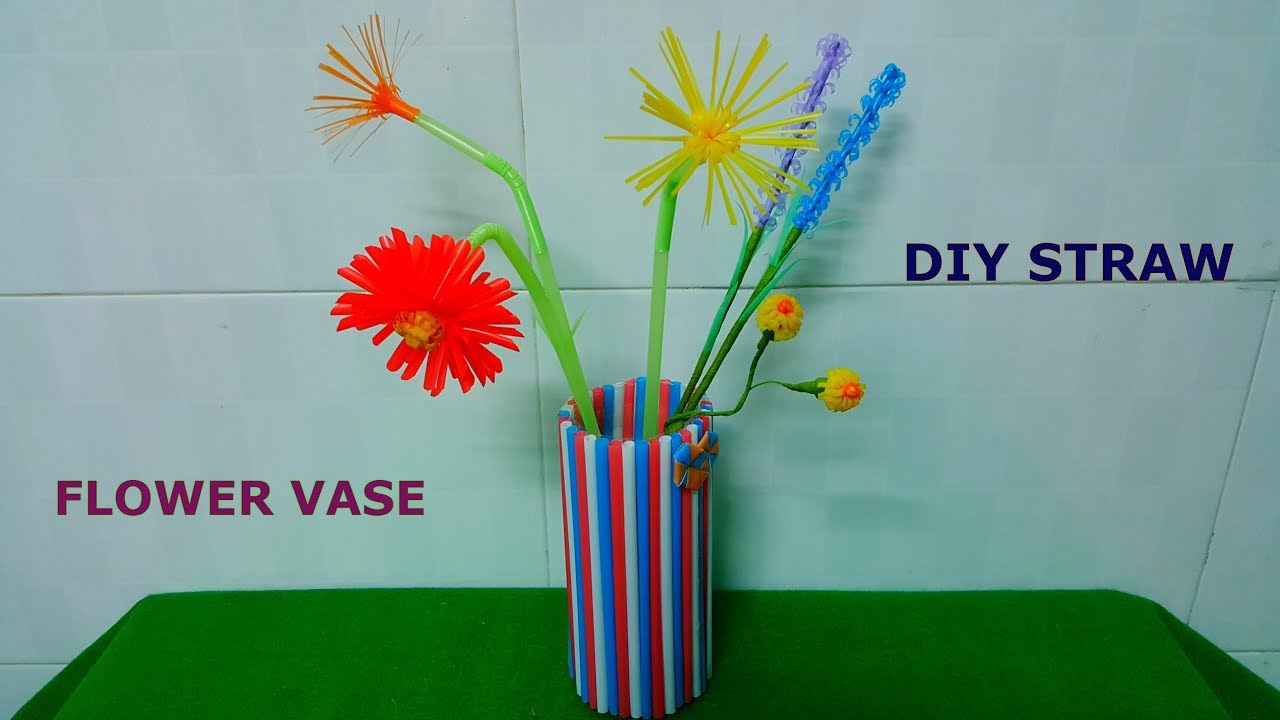 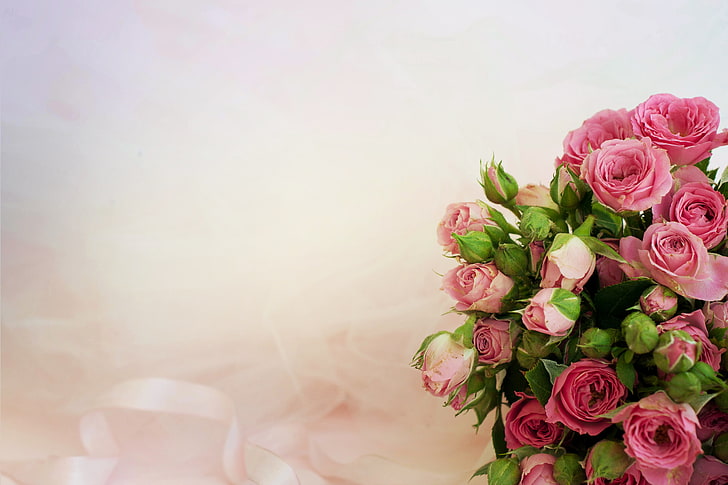 Chia sẻ 
Thảo luận
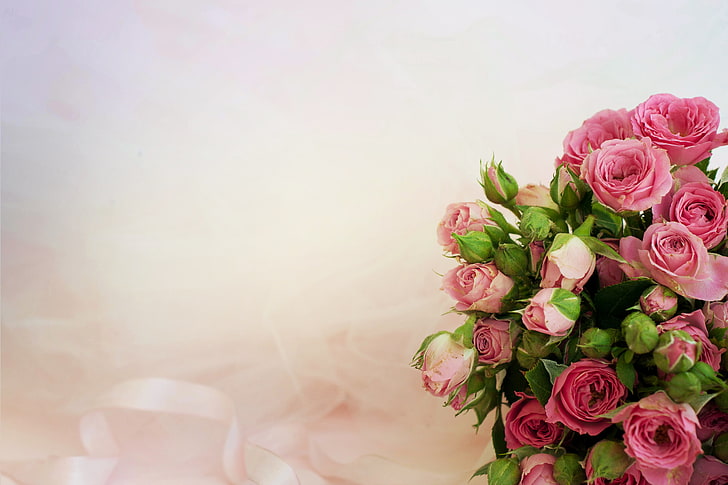 Câu hỏi định hướng
Em sử dụng những nguyên vật liệu nào 
để làm nên những bông hoa
Em có đánh giá và rút kinh nghiệm
gì qua quá trình thực hiện.
Sử dụng sản phẩm mình làm ra 
vào mục đích gì